Fig. 2. Distribution of gene/retrotransposon associations in the C. elegans genome. A genomic coordinate value for ...
Mol Biol Evol, Volume 20, Issue 11, November 2003, Pages 1925–1931, https://doi.org/10.1093/molbev/msg200
The content of this slide may be subject to copyright: please see the slide notes for details.
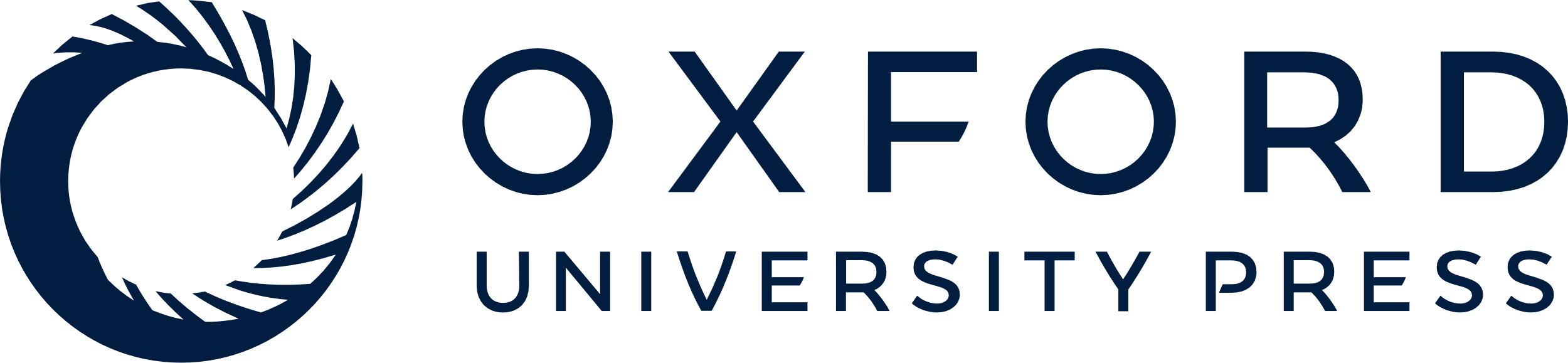 [Speaker Notes: Fig. 2. Distribution of gene/retrotransposon associations in the C. elegans genome. A genomic coordinate value for each Cer retrotransposon was calculated and plotted to its previous chromosome location (see Ganko, Fielman, and McDonald 2001). Chromosomes were divided into three regions (left, centric, and right) marked by vertical hash marks. Open circles represent retrotransposons with an associated gene, and each retrotransposon located inside a gene is marked by a closed circle. Retrotransposons lacking a gene within 5 kb are marked by the symbol ×


Unless provided in the caption above, the following copyright applies to the content of this slide: Society for Molecular Biology and Evolution]